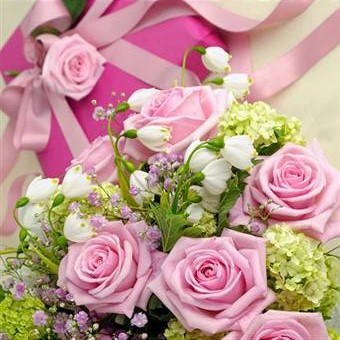 МБДОУ «Детский сад «Солнышко» с.Шатой
Шатойского муниципального района»









ПОРТФОЛИО
Воспитателя
Беркичевой Е.С.





2021 г.
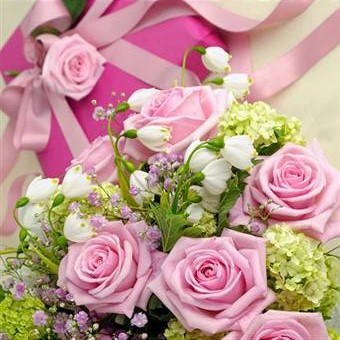 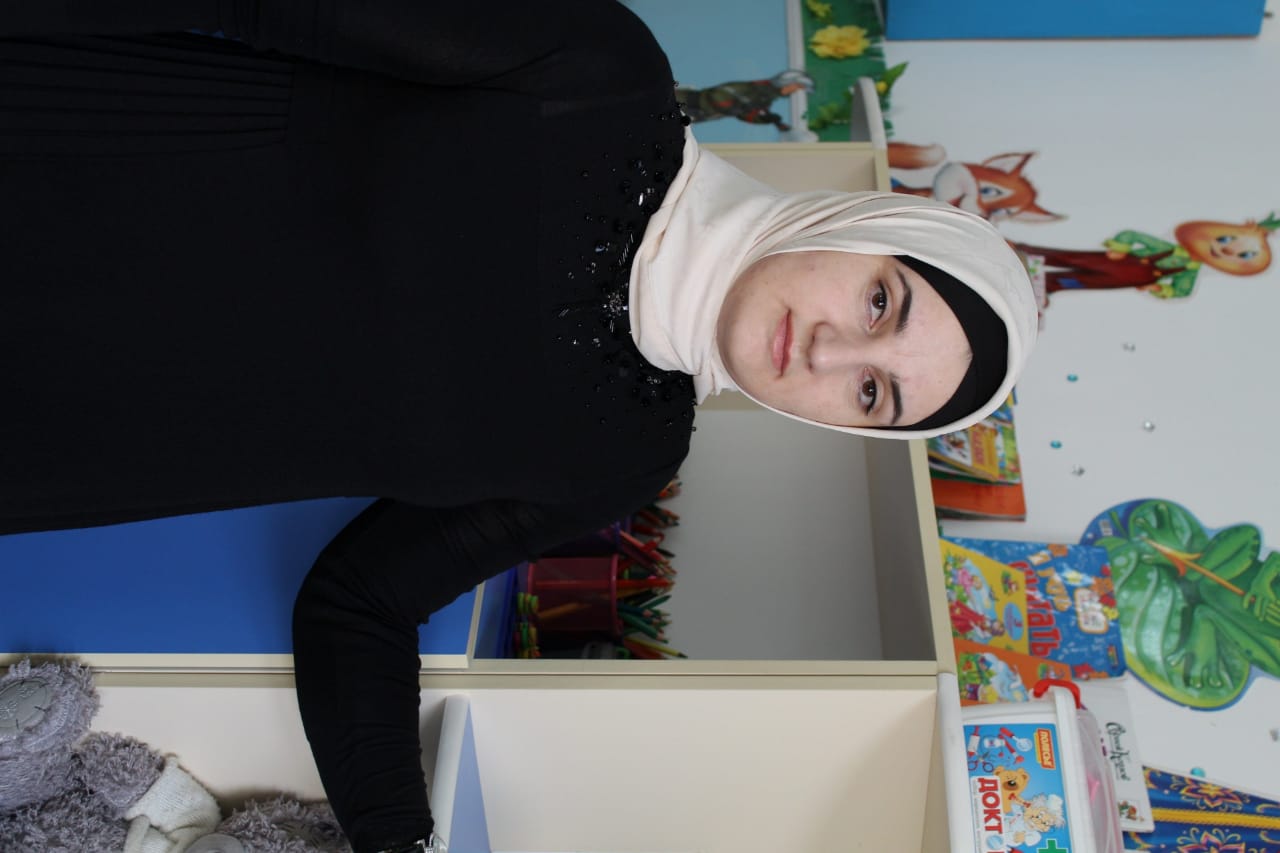 Я, Беркичева Есита Сайдхасановна
Воспитатель
МБДОУ  Д/с «Солнышко» с. Шатой
Шатойского муниципального района.
Образование: высшее.
Педагогический стаж : 3 года.
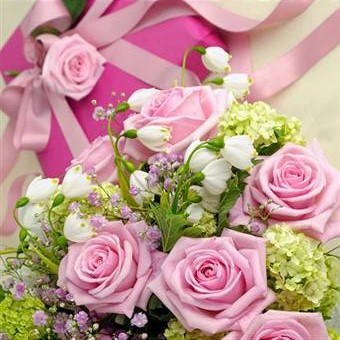 МОЕ  ПЕДОГОГИЧЕСКОЕ  КРЕДО



Пришла в детский сад, улыбнись на пороге ! Все ,
что отдаешь детям ,получаешь обратно  в итоге.
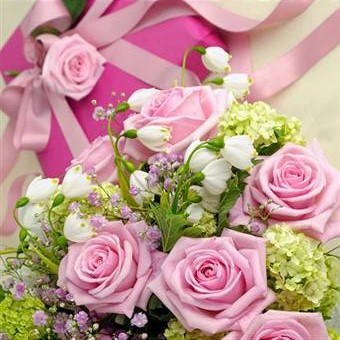 КОПИИ  МОИХ
ДОКУМЕНТОВ
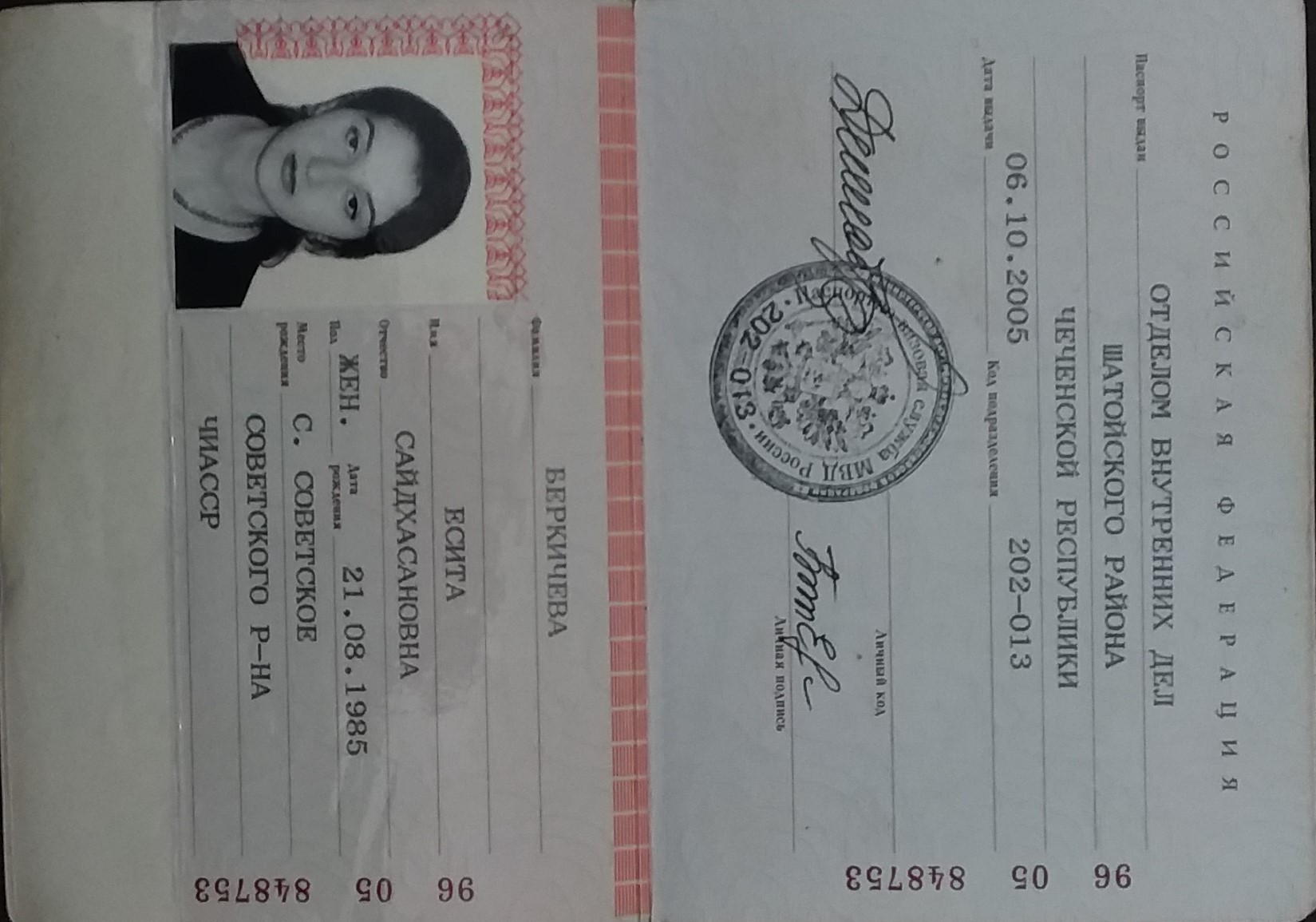 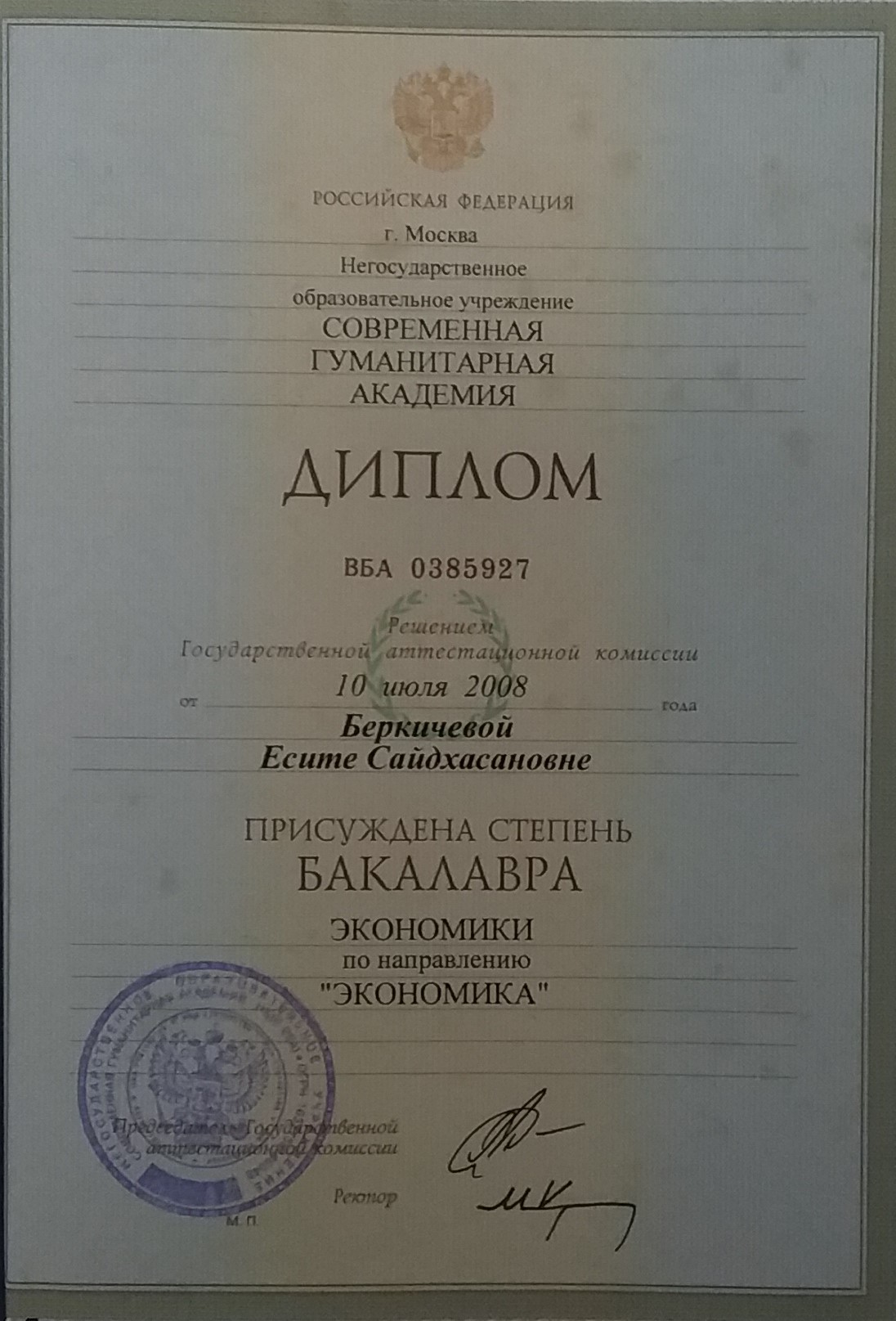 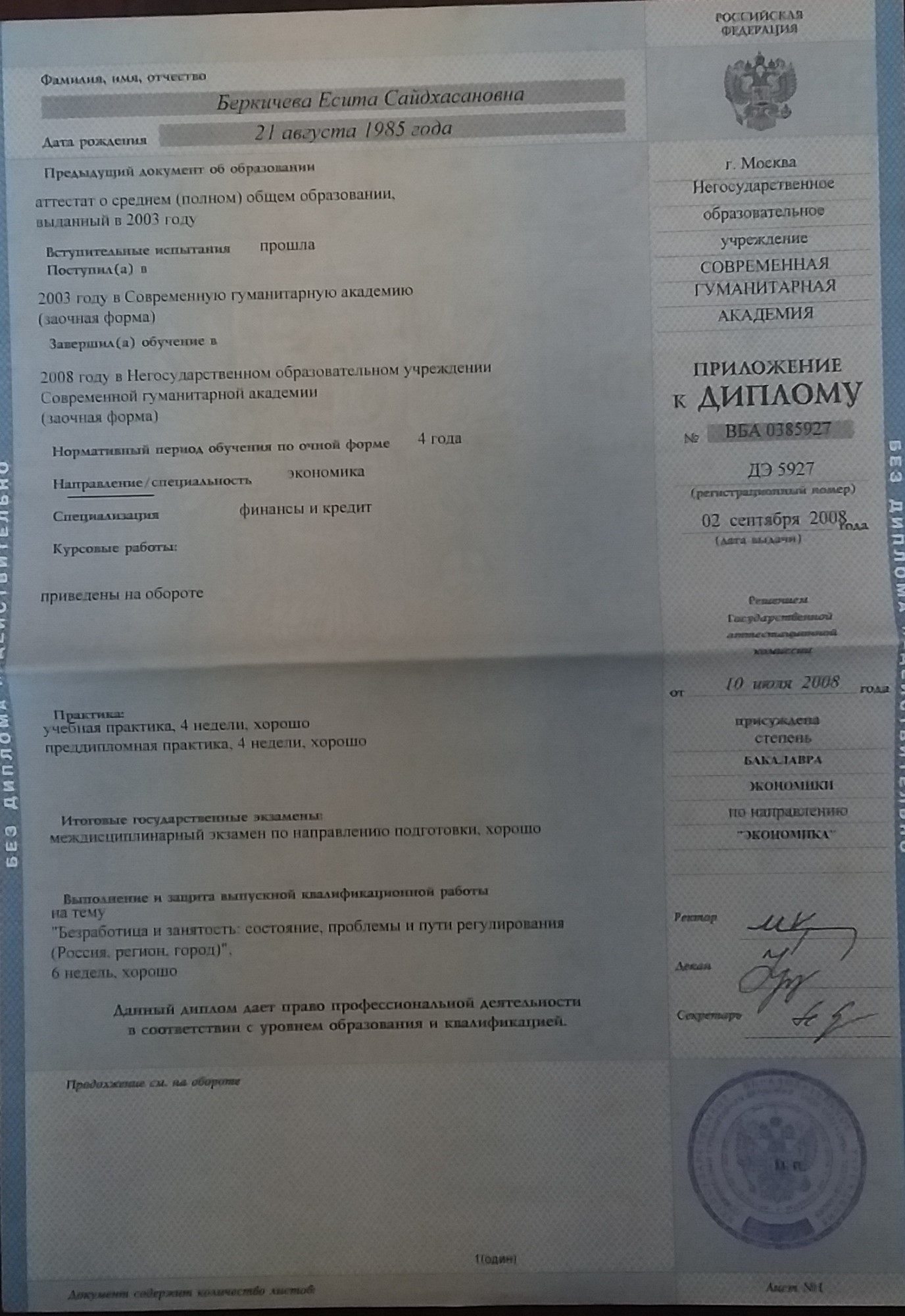 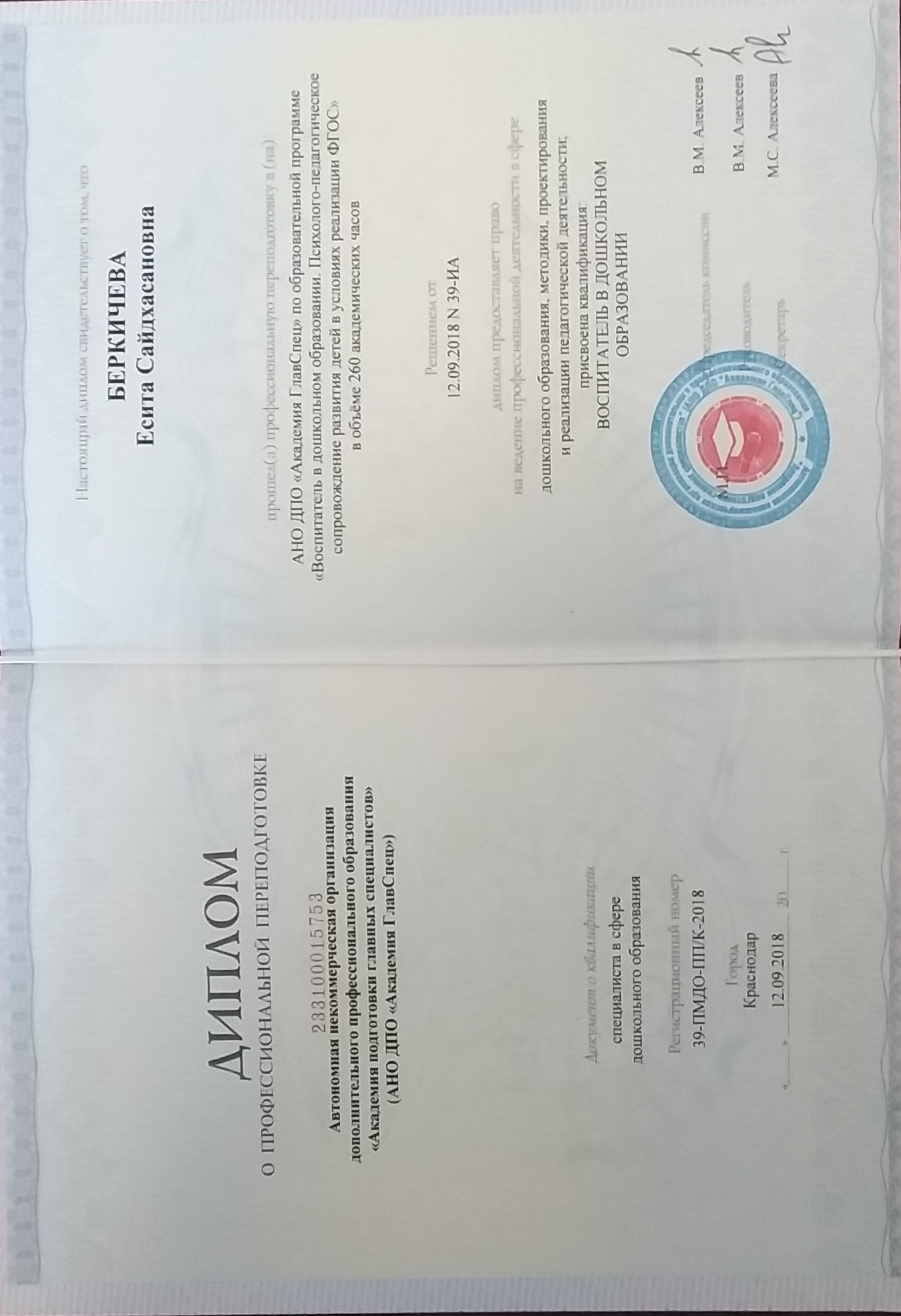 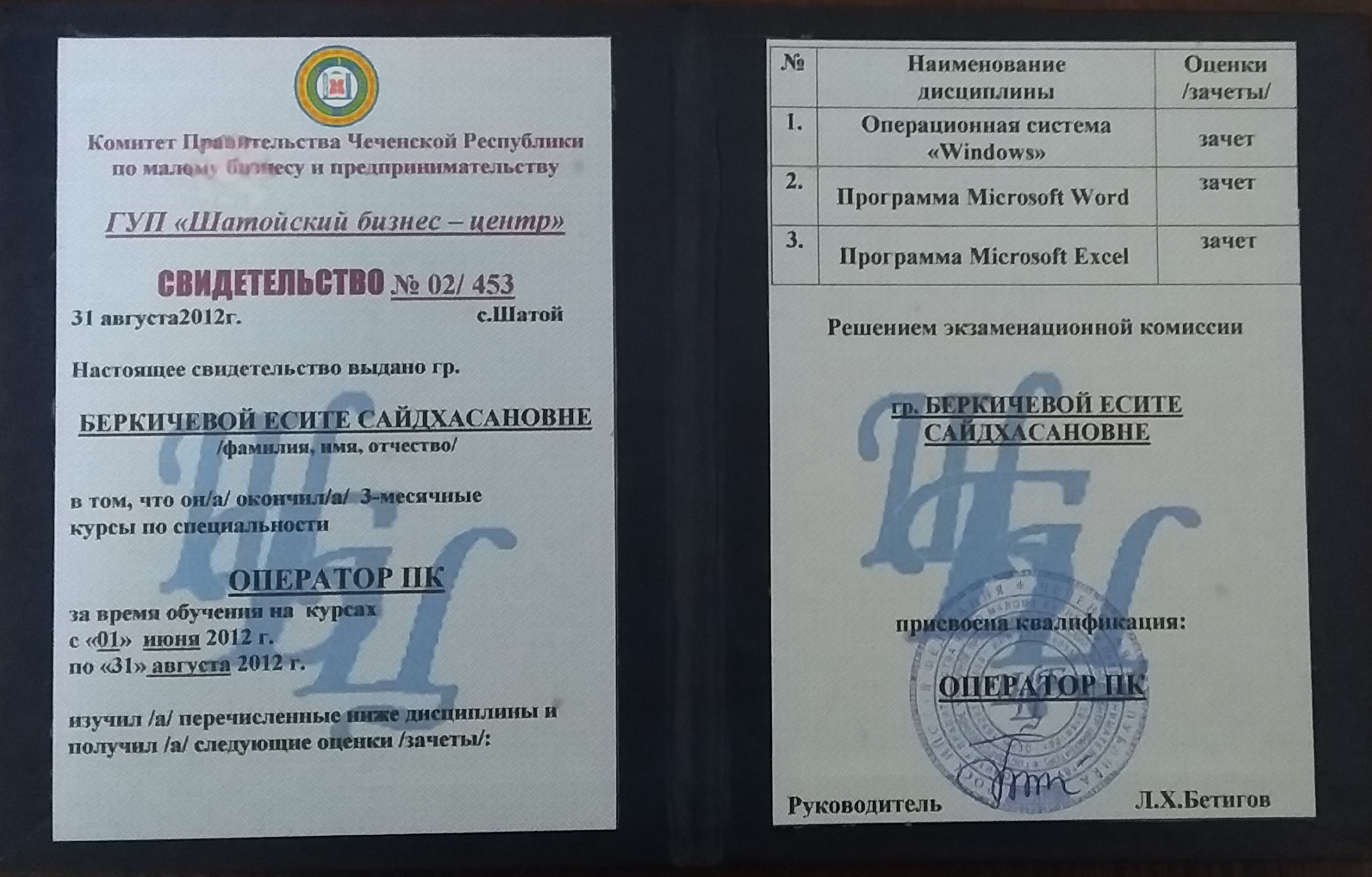 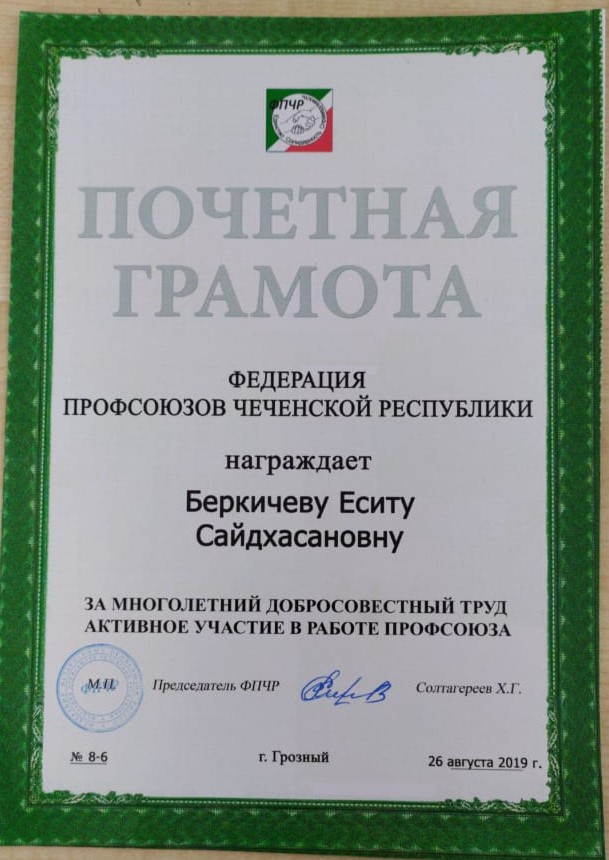 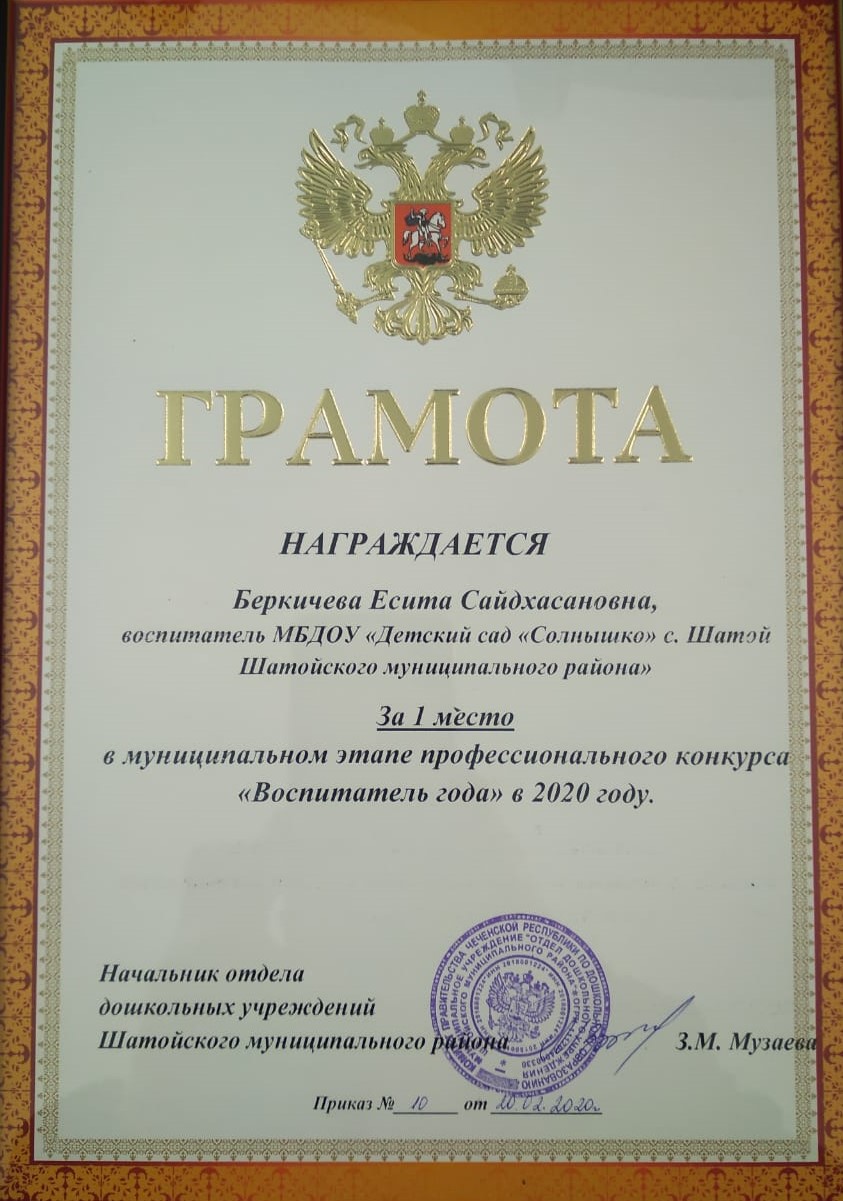 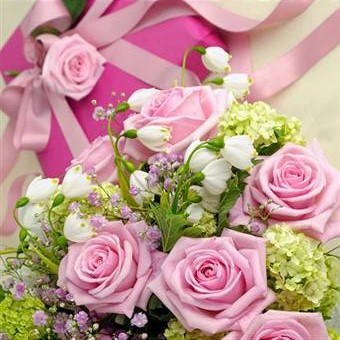 НАУЧНО –
МЕТОДИЧЕСКАЯ
РАБОТА
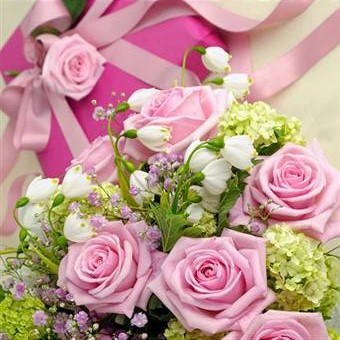 Разработка  авторских  программ,
научно – методических  материалов
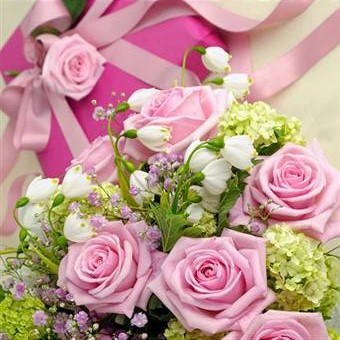 Публикации, в том числе в интернете
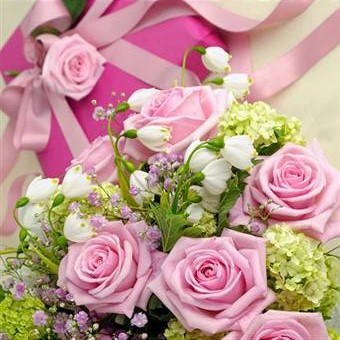 Повышения квалификации
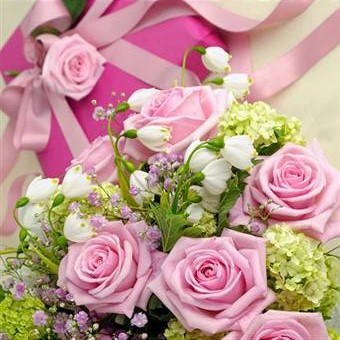 Открытые просмотры
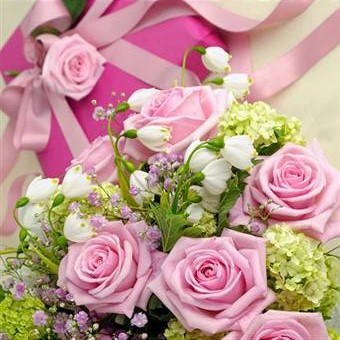 Список используемых
интернет - ресурсов
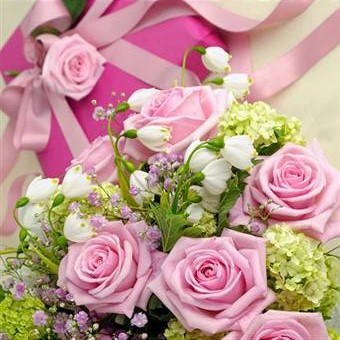 МОИ
ВОСПИТАННИКИ
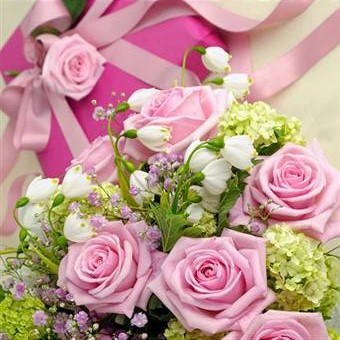 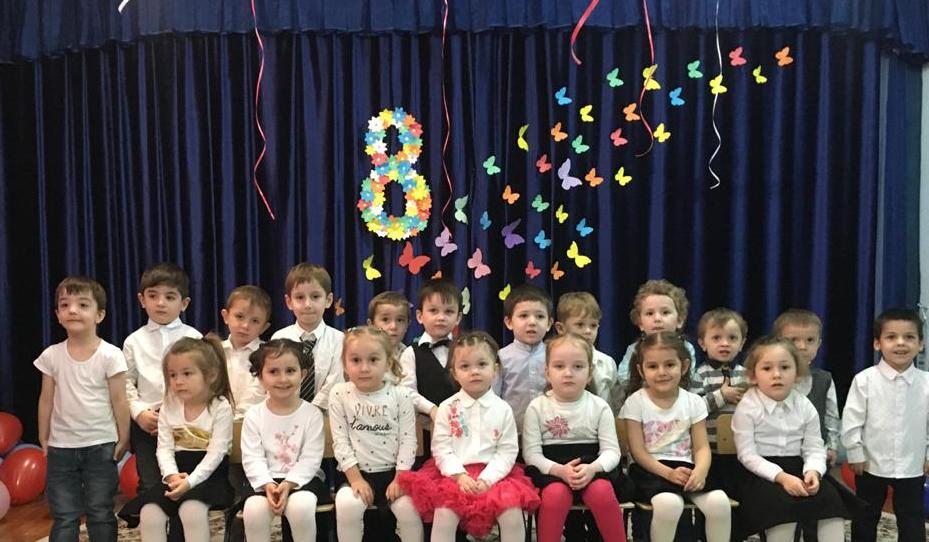 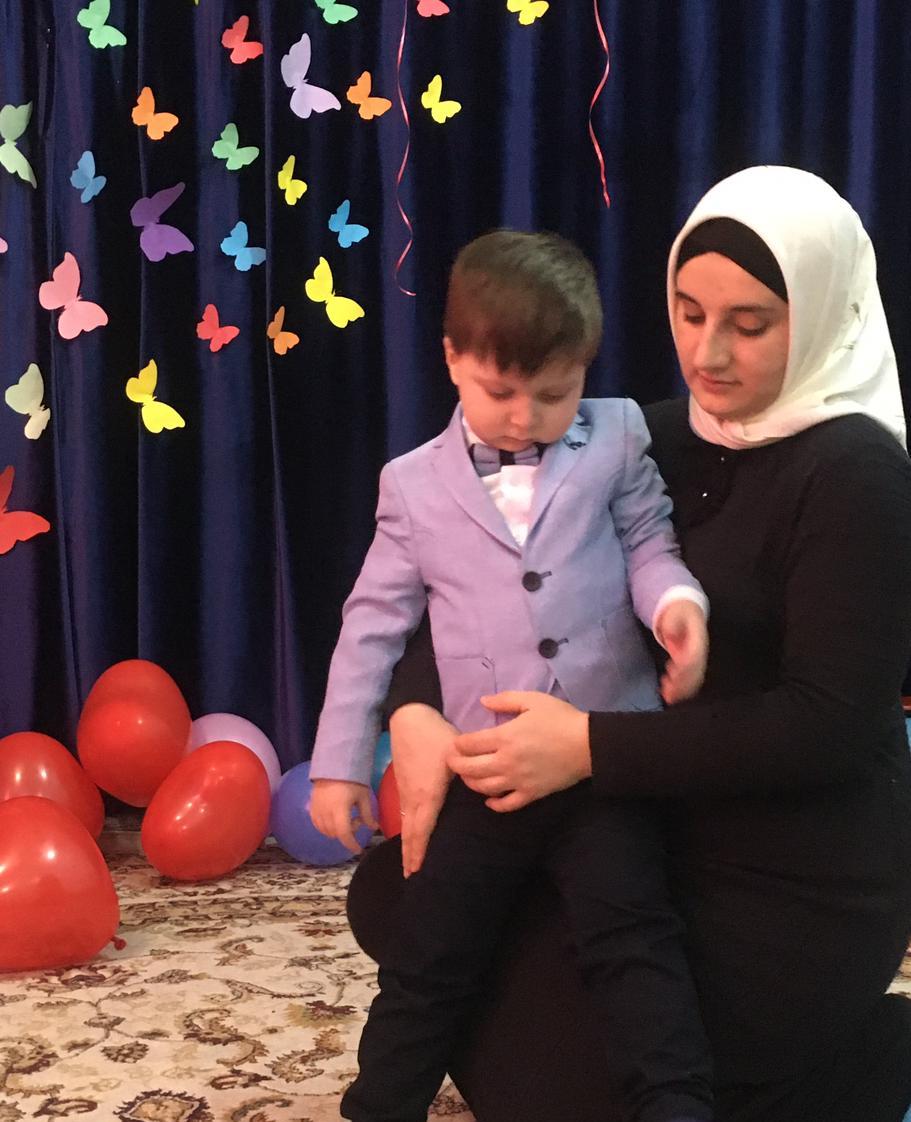 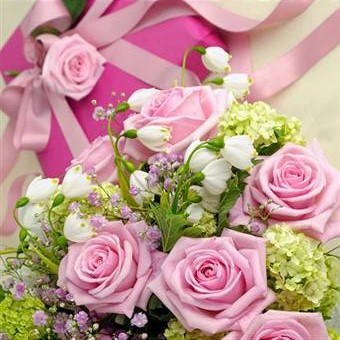 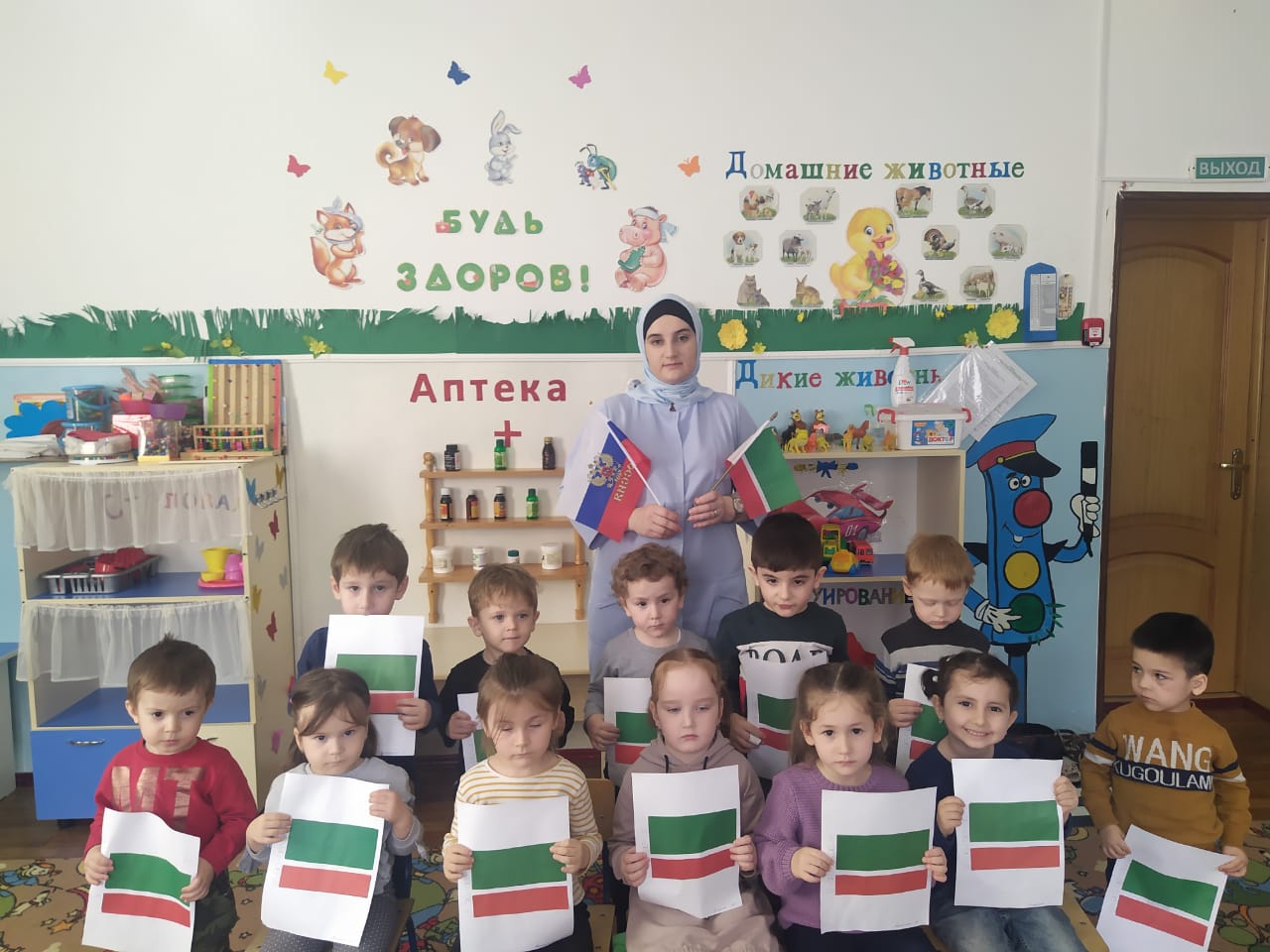 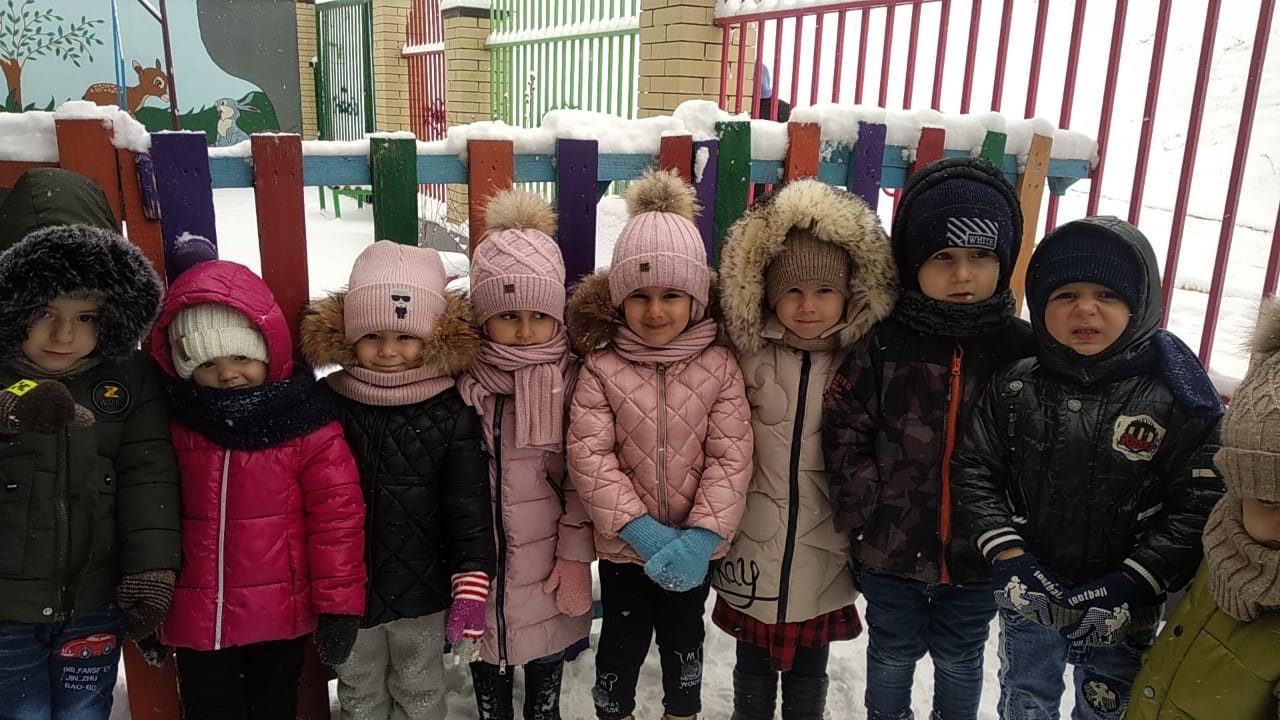 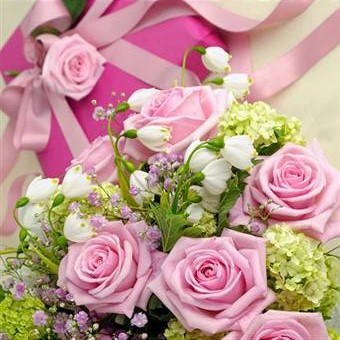 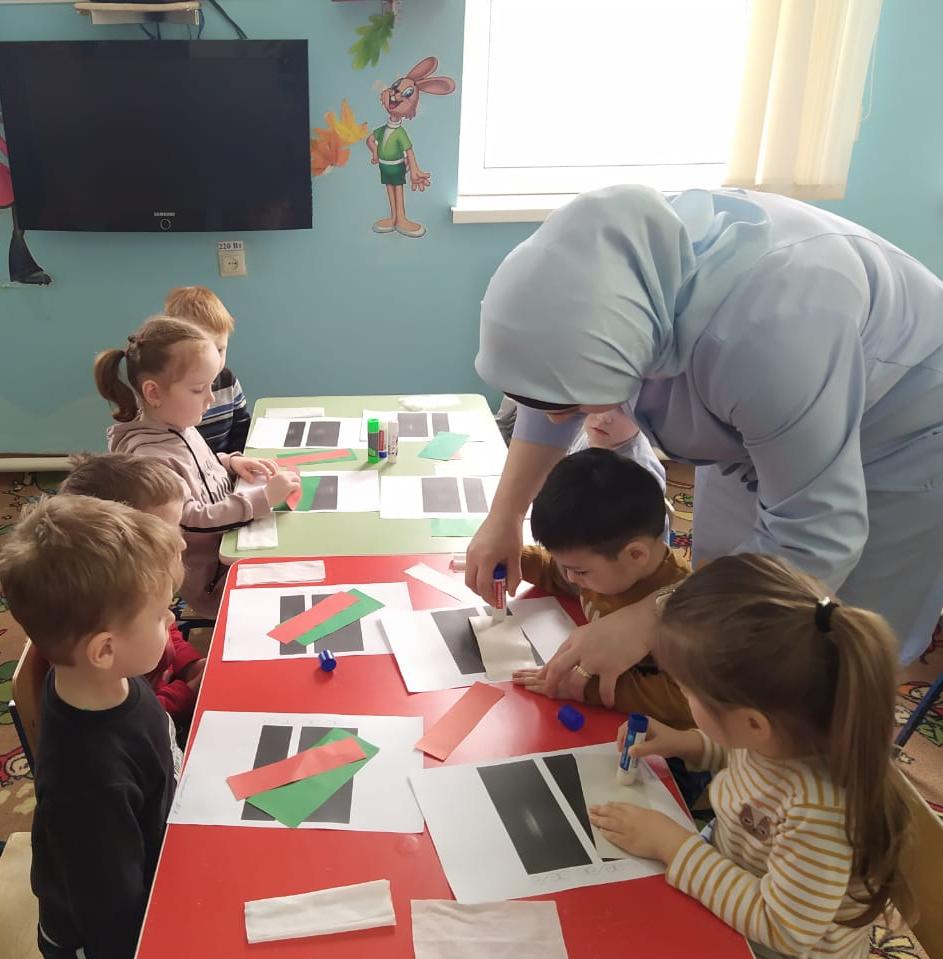 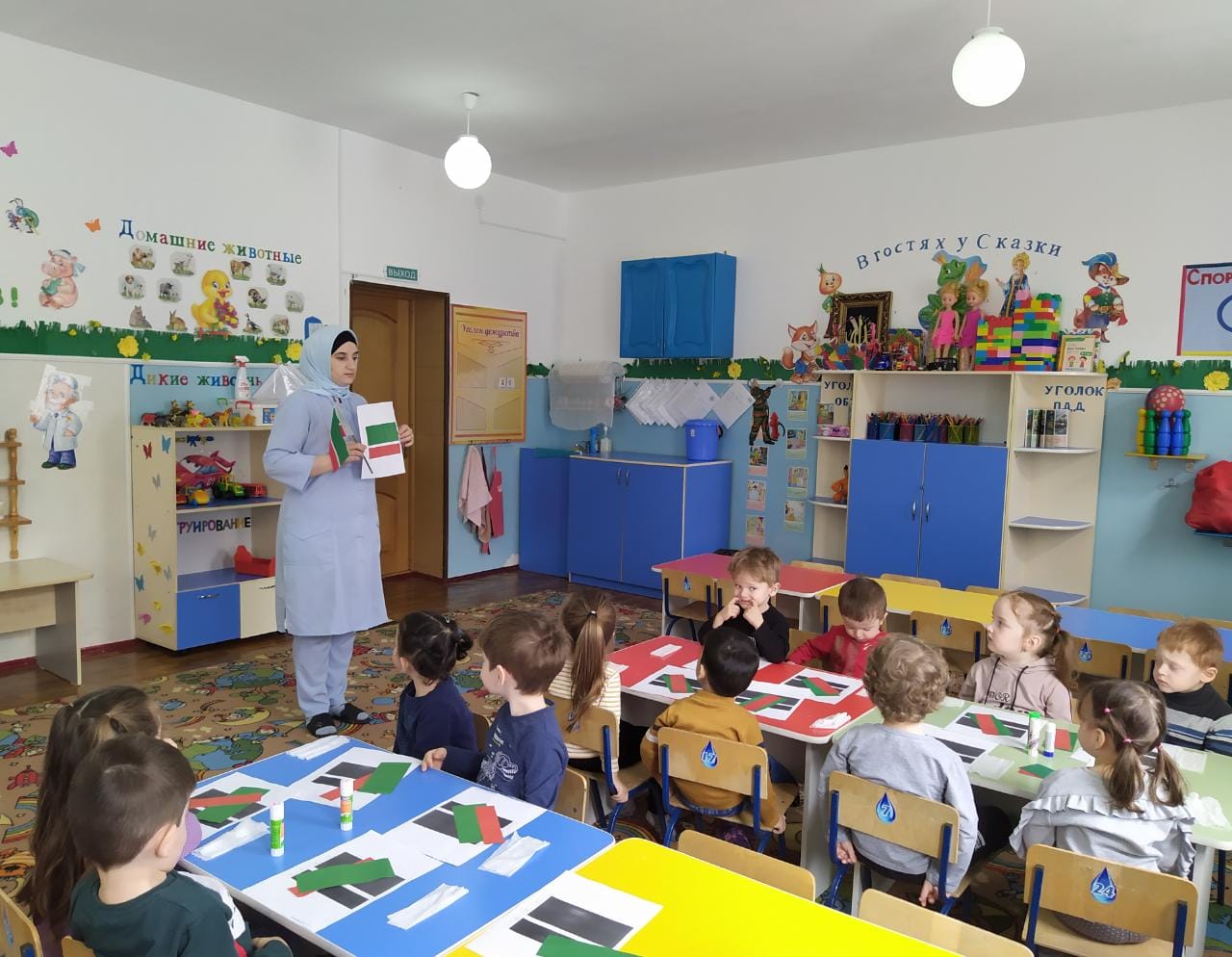 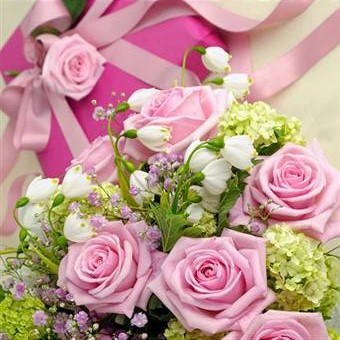 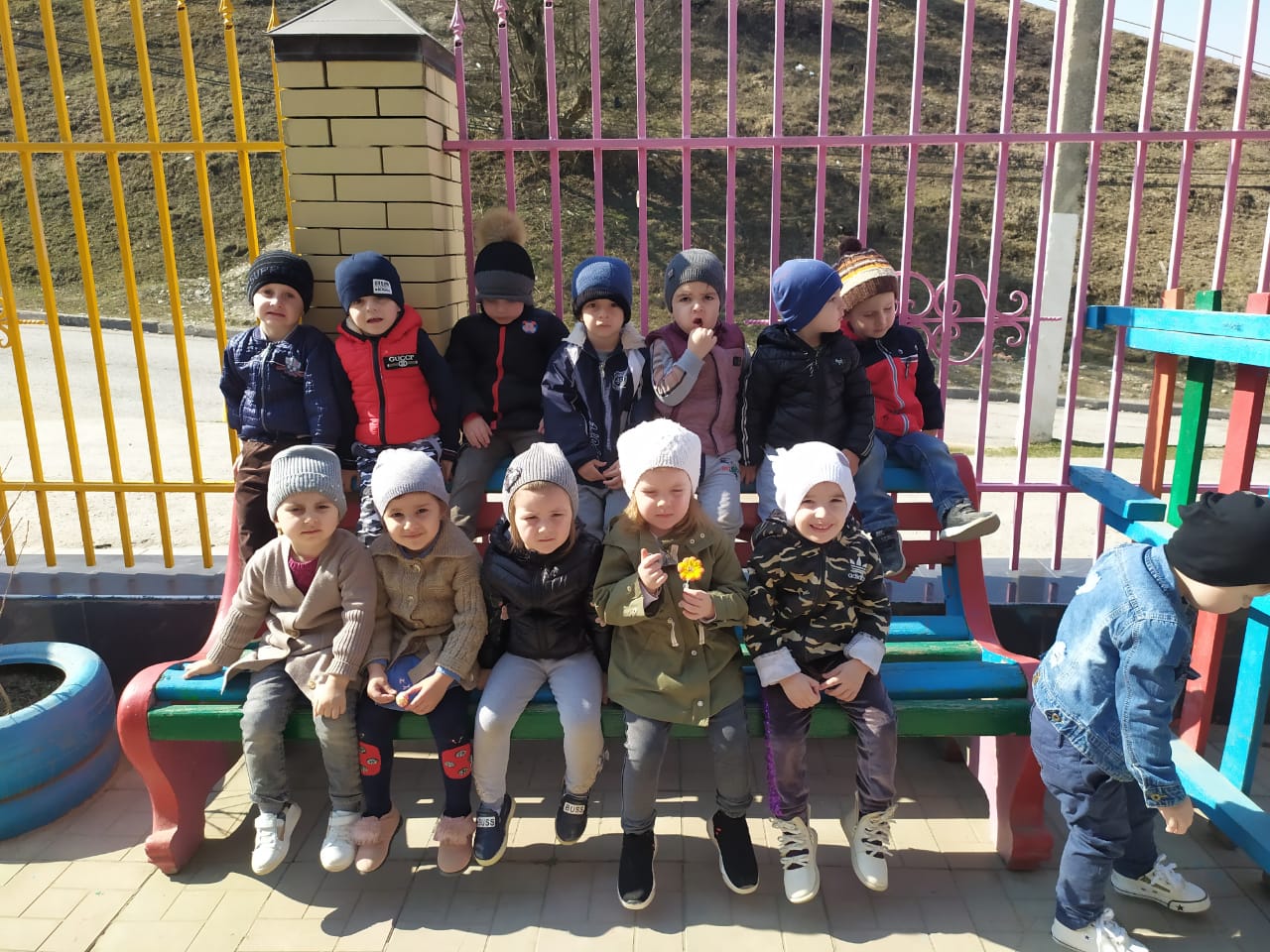 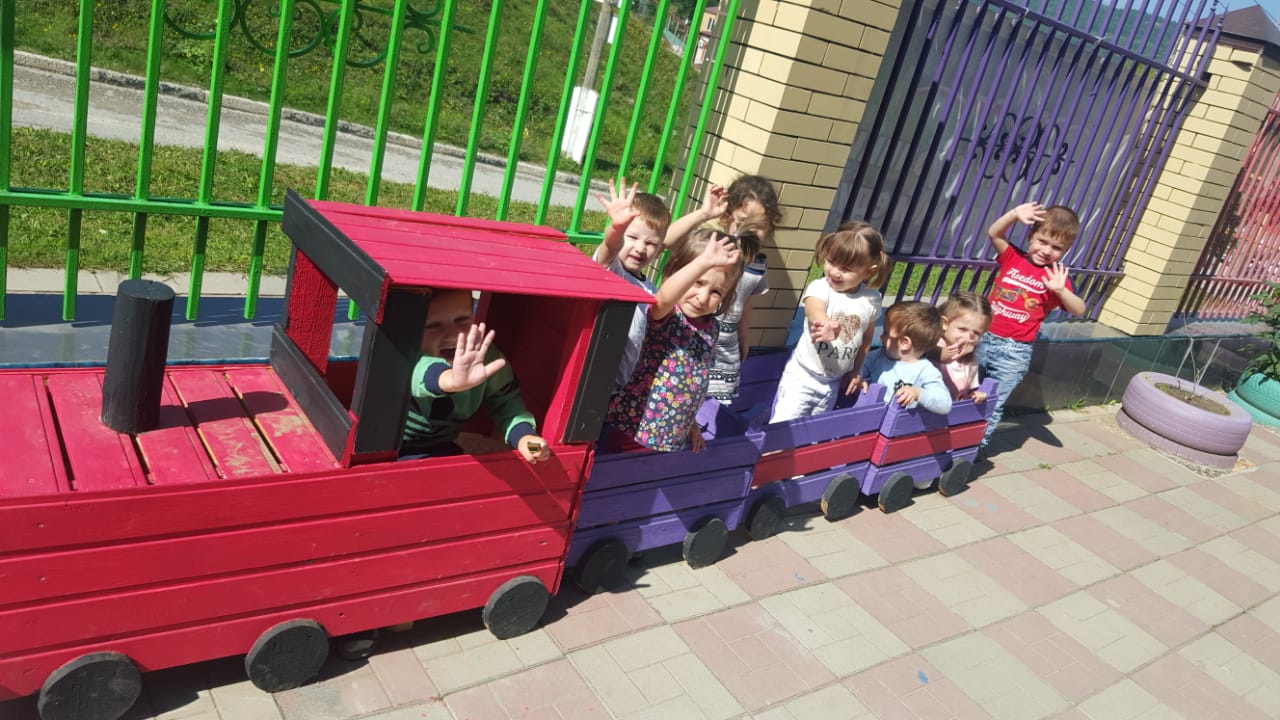 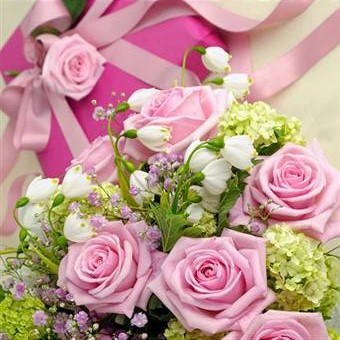 СПАСИБО  ЗА
ВНИМАНИЕ !